Организация питания 
в муниципальных дошкольных 
образовательных учреждениях 
города Чебоксары
Организация питания воспитанников дошкольных образовательных учреждений  полностью возложена 
на  образовательное учреждение
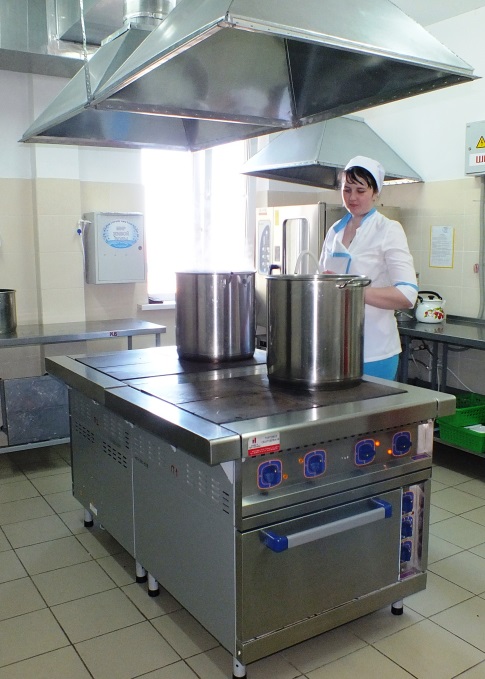 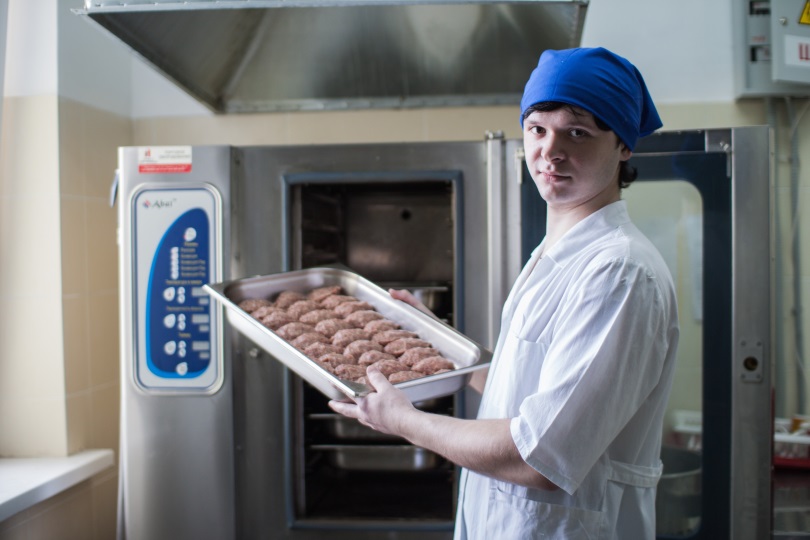 ОРГАНИЗАЦИЯ ПИТАНИЯ ОСУЩЕСТВЛЯЕТСЯ В СООТВЕТСТВИИ С ДОКУМЕНТАМИ:
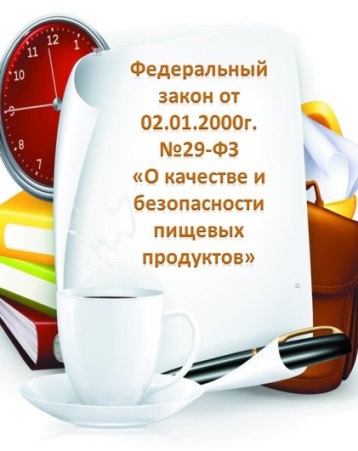 Закон Российской Федерации от 7 февраля 1992 № 2300-I «О защите прав потребителей»
Федеральный закон от 30 марта 1999 г. № 52-ФЗ «О санитарно-эпидемиологическом благополучии населения»
Федеральный закон от 2 января 2000 г. № 29-ФЗ «О качестве и безопасности пищевых продуктов»
Федеральный закон от 5 апреля 2013 года №44-ФЗ «О контрактной системе в сфере закупок товаров, работ, услуг для обеспечения государственных и муниципальных нужд»
Санитарно-эпидемиологические правила и нормативы СанПиН 2.4.1.3049-13 «Санитарно-эпидемиологические требования к устройству, содержанию и организации режима работы в дошкольных образовательных организациях» (постановление Главного государственного санитарного врача Российской Федерации от 15 мая 2013 г. № 26)
Технический регламент таможенного союза от 9 декабря 2011 года №880 «О безопасности пищевой продукции»
Более подробно все документы размещены на сайте управления образования http://gov.cap.ru/SiteMap.aspx?gov_id=139&id=1509216
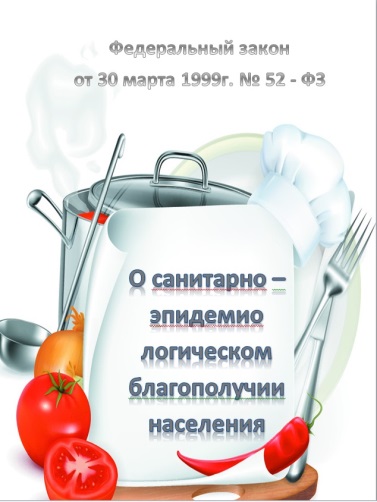 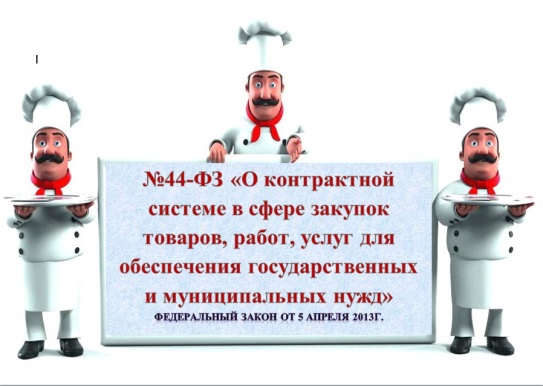 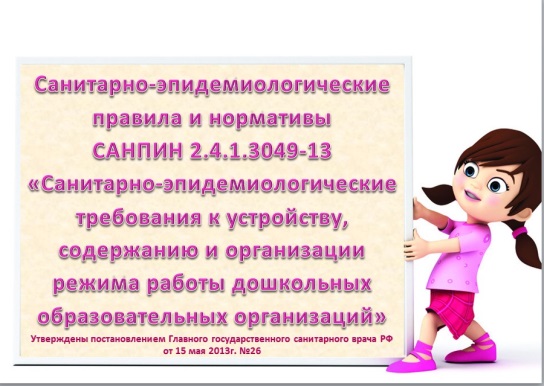 ПИЩА ГОТОВИТСЯ НА ПИЩЕБЛОКЕ, КОТОРЫЙ ОБОРУДОВАН НЕОБХОДИМЫМ ТЕХНОЛОГИЧЕСКИМ И ХОЛОДИЛЬНЫМ ОБОРУДОВАНИЕМ
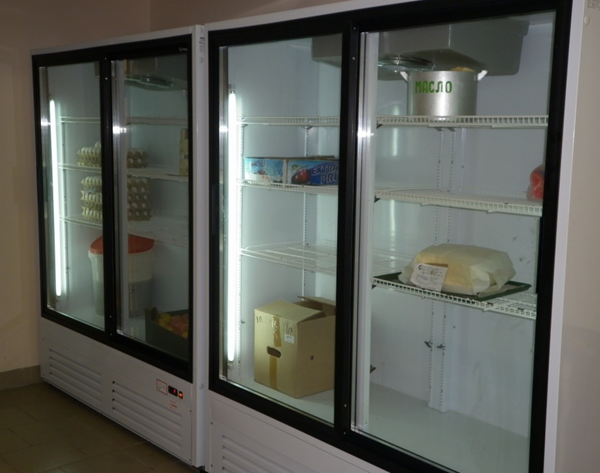 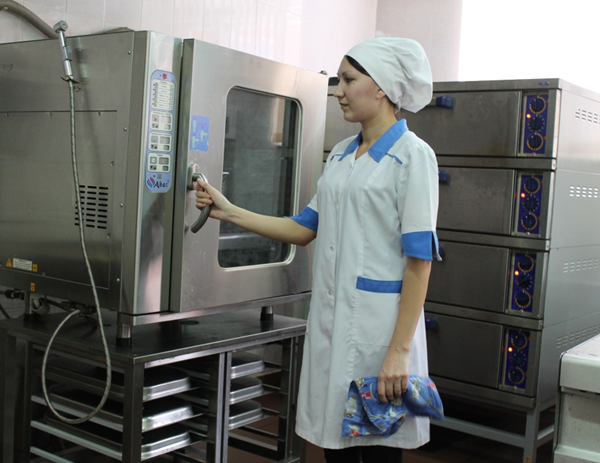 ПОСТАВКА ПРОДУКТОВ ПИТАНИЯ В ДОУ
Поставка продуктов питания в ДОУ осуществляется на основании Договора между поставщиком и заказчиком. 
Всего детские сады города Чебоксары обслуживают более 10  поставщиков:
ООО «Агентство по продовольствию»
ООО «Кулинар»
ООО «АЛЭИК»
ООО «Премиум»
ООО «Компания «АГРА»
ИП Алексеева Н.Ю.
Казенное унитарное предприятие ЧР «Продовольственный фонд ЧР»  и др.
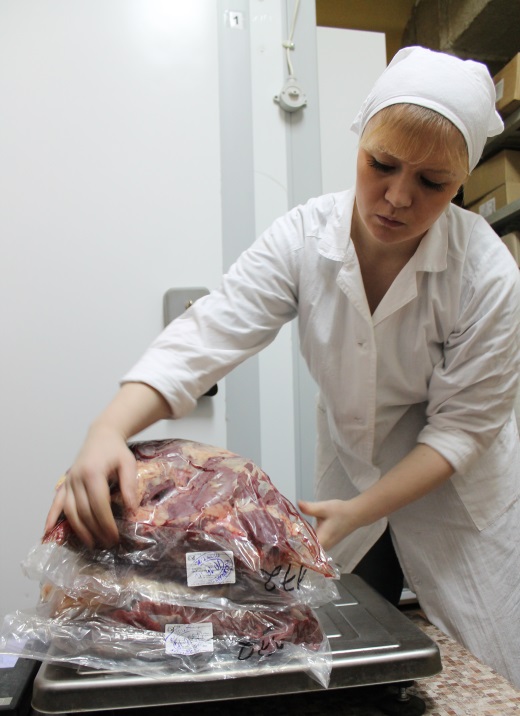 Прием продуктов в ДОУ производит ответственное лицо (кладовщик или завхоз) в соответствии с требованиями СанПиН
ПРОЦЕСС ОРГАНИЗАЦИИ ПИТАНИЯ
Образовательные учреждения  в 2013 году размещали заказ на приобретение социально-значимых продовольственных товаров путем запроса котировок цен, если цена контракта не превышала          500 тыс. руб., или  проводили аукцион в электронной форме
Закупка продуктов питания проводится по рекомендованным ценам, которые пересматриваются ежеквартально и согласовываются с отделом ценовой политики и тарифов администрации города Чебоксары
В ОСНОВУ КАЧЕСТВЕННОГО СБАЛАНСИРОВАННОГО ПИТАНИЯ ЗАЛОЖЕНО ПИТАНИЕ, ОТВЕЧАЮЩЕЕ ВОЗРАСТНЫМ И ФИЗИОЛОГИЧЕСКИМ ПОТРЕБНОСТЯМ ДЕТСКОГО ОРГАНИЗМА. ПИТАНИЕ ОСУЩЕСТВЛЯЕТСЯ НА ОСНОВЕ СУТОЧНОГО НАБОРА ПРОДУКТОВ ПИТАНИЯ ДЕТЕЙ В ДОУ (Г, МЛ, НА 1 РЕБЕНКА/СУТКИ)  САНПИН 2.4.1.3049-13
Рекомендуемое распределение калорийностимежду приемами пищи в %СанПиН 2.4.1.3049-13
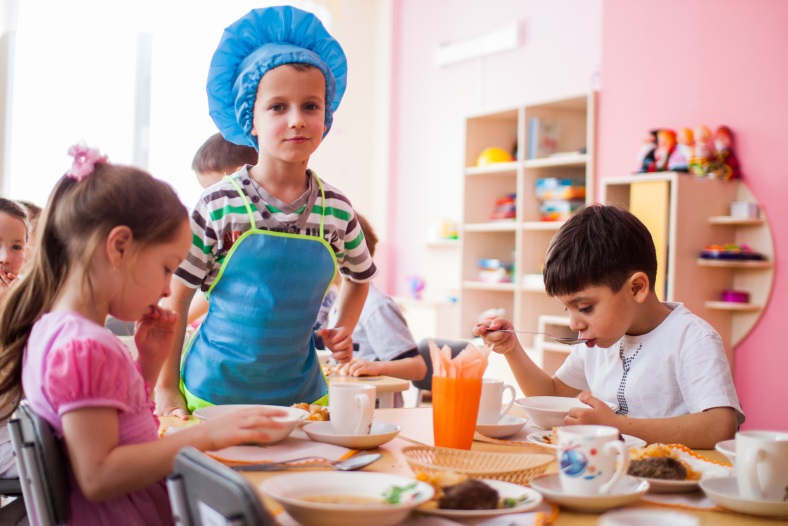 Режим питания детейСанПиН 2.4.1.3049-13
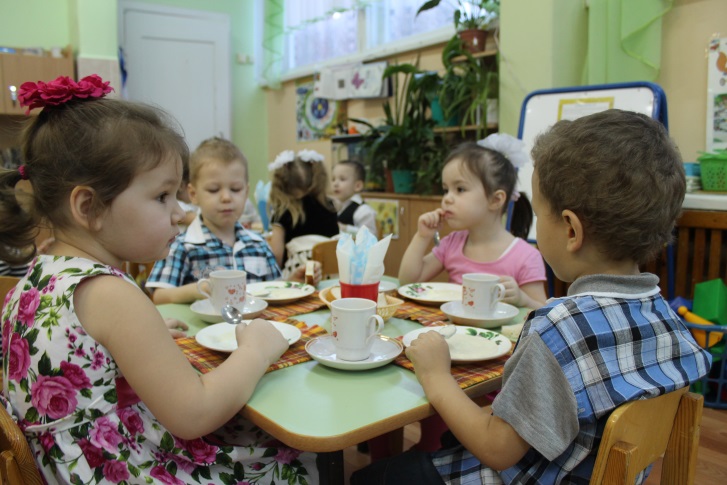 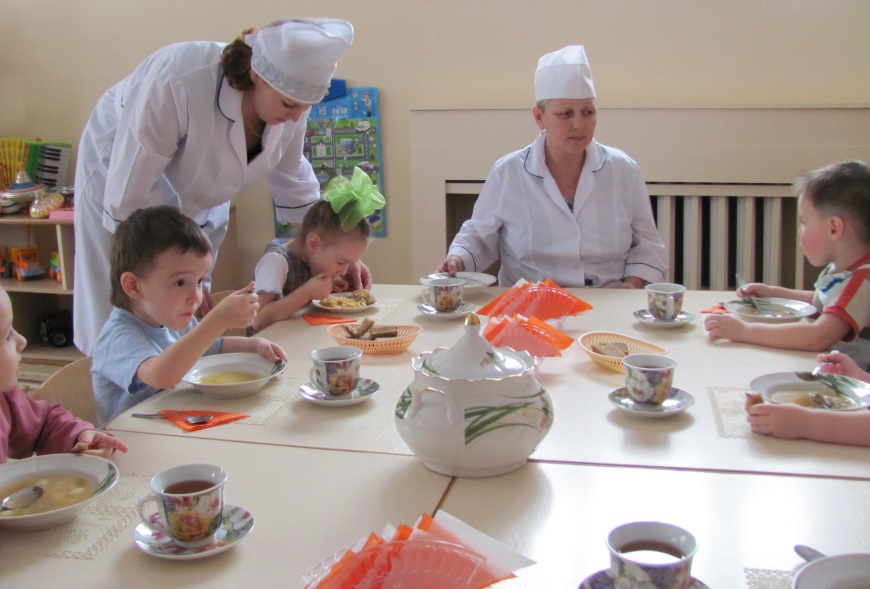 МЕРОПРИЯТИЯ ПО СОВЕРШЕНСТВОВАНИЮ ОРГАНИЗАЦИИ ПИТАНИЯ ВОСПИТАННИКОВ В ДОШКОЛЬНЫХ УЧРЕЖДЕНИЯХ
В помощь заведующим на основе суточного набора продуктов рекомендовано примерное 10-дневное меню, с учетом сочетания продуктов, соотношения основных пищевых ингредиентов.
Меню   согласовано с Роспотребнадзором.
Каждое учреждение вправе внести свои изменения в предлагаемое меню с учетом таблицы замены продуктов и технологических карт из сборников рецептуры блюд для детского питания.
Даны рекомендации по организации 4-х разового приёма пищи (завтрак, второй завтрак, обед, уплотнённый полдник с включением блюд ужина)  при 12-часовом пребывании  детей с сохранением суточного набора продуктов и стоимости питания
Проведены семинары для заведующих по обеспечению качества продуктов питания в ДОУ с участием  представителей Управления Федеральной службы Роспотребнадзора по Чувашской Республике и БУ ЧР «Чебоксарская городская станция по борьбе с болезнями животных» Госветслужбы Чувашии
Круглые  столы с родительской общественностью и учреждениями здравоохранения  по теме «Здоровое питание дошкольников в детском саду»
Создан баннер на сайте управления образования администрации города Чебоксары                 «Организация питания»
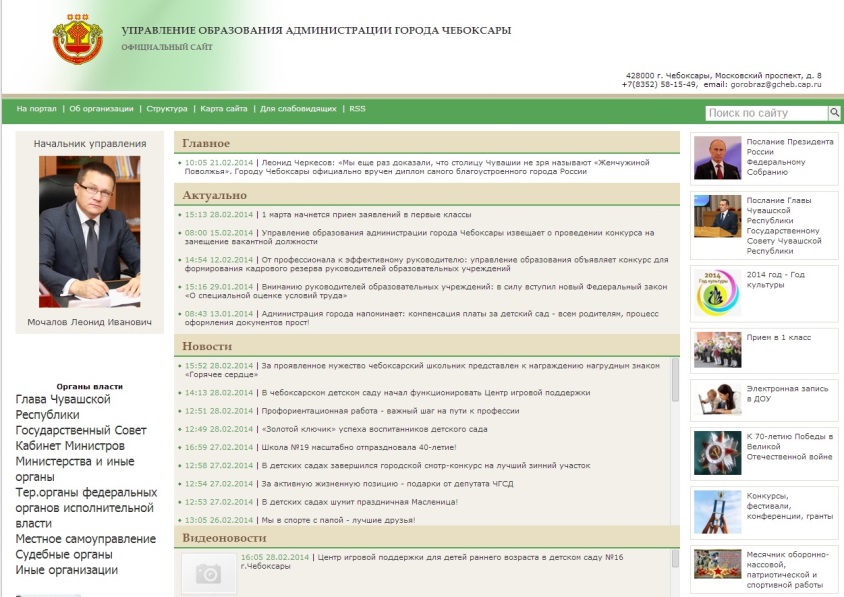 С целью изучения и выявления уровня организации качества питания детей ДОУ проведено анкетирование родителей
Родителям были заданы вопросы, обобщенные результаты которых представлены ниже в диаграммах.
«Устраивает ли вас качество питания в ДОУ?»
«Разнообразно ли  питание в детском саду?»
С целью изучения и выявления уровня организации качества питания детей ДОУ проведено анкетирование родителей
«Предпочитаете ли вы готовить в семье блюда из овощей?»
«Какие продукты должны быть обязательными в питании ребенка?»
АНАЛИЗ АНКЕТ ПОКАЗАЛ, ЧТО БОЛЬШИНСТВО РОДИТЕЛЕЙ (87%) УДОВЛЕТВОРЕНЫ КАЧЕСТВОМ ПИТАНИЯ В ДЕТСКОМ САДУ
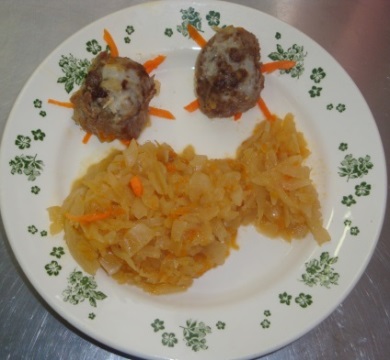 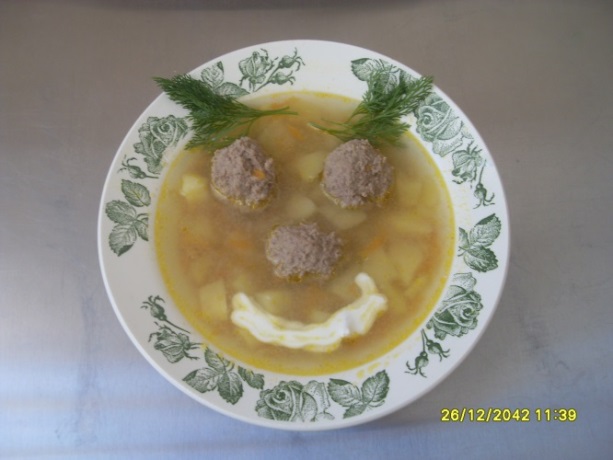 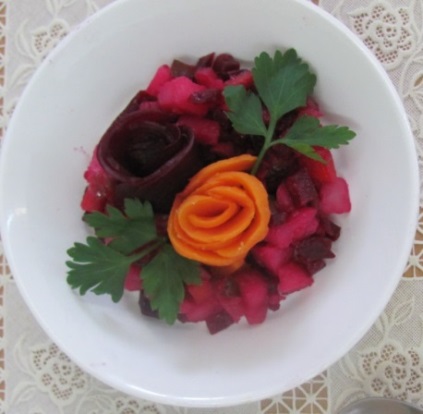 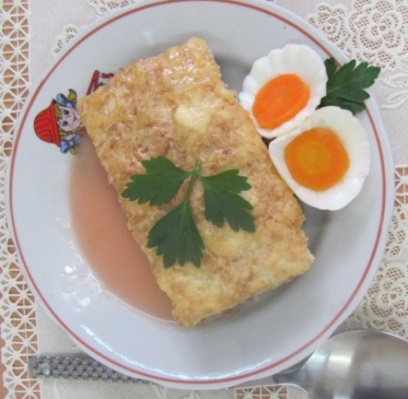 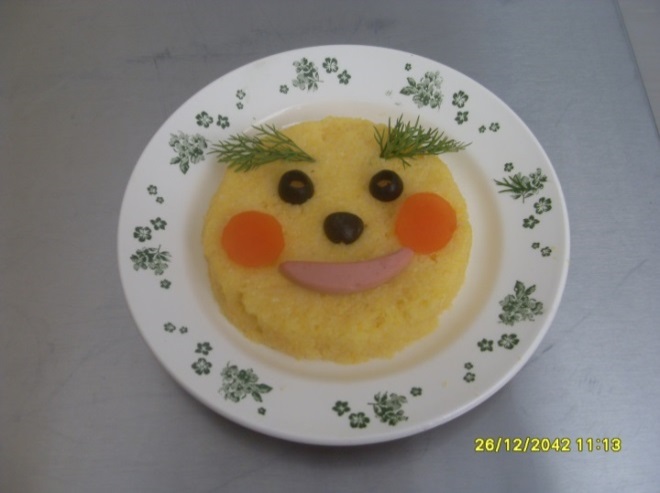 В вопросах организации питания в городе многое сделано, но впереди - много интересной работы всех специалистов и работников  детских садов и администрации города, чтобы питание наших детей было качественным, сбалансированным и правильным!
Приказом управления образования администрации города Чебоксары (от 27.12.2013 №1016 ) утвержден 
ПЛАН МЕРОПРИЯТИЙ УПРАВЛЕНИЯ ОБРАЗОВАНИЯ АДМИНИСТРАЦИИ ГОРОДА ЧЕБОКСАРЫ ПО КОНТРОЛЮ ЗА ОРГАНИЗАЦИЕЙ ПИТАНИЯ И КАЧЕСТВОМ ПОСТАВЛЯЕМЫХ ПРОДУКТОВ ПИТАНИЯ В ОБРАЗОВАТЕЛЬНЫЕ УЧРЕЖДЕНИЯ 
НА 2014 ГОД.
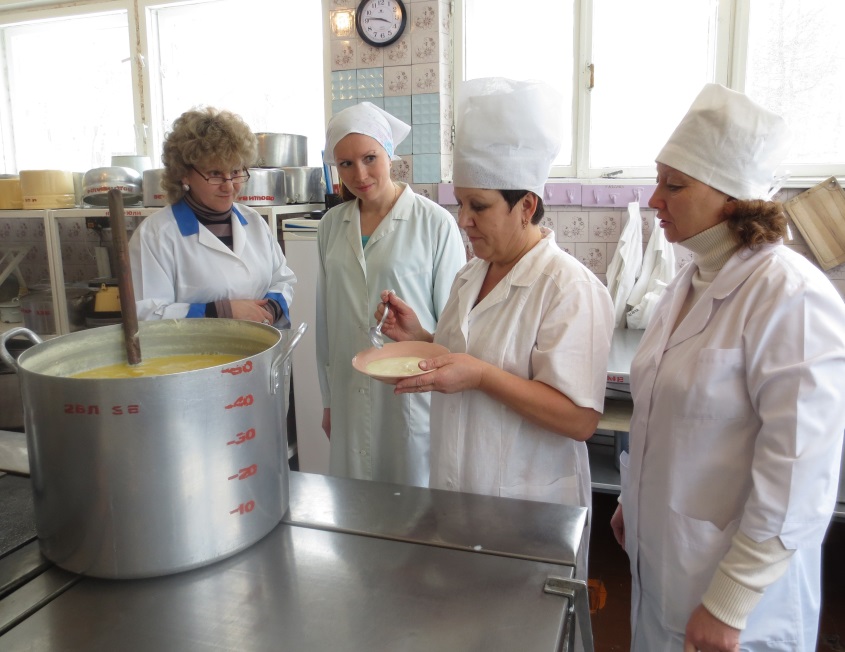 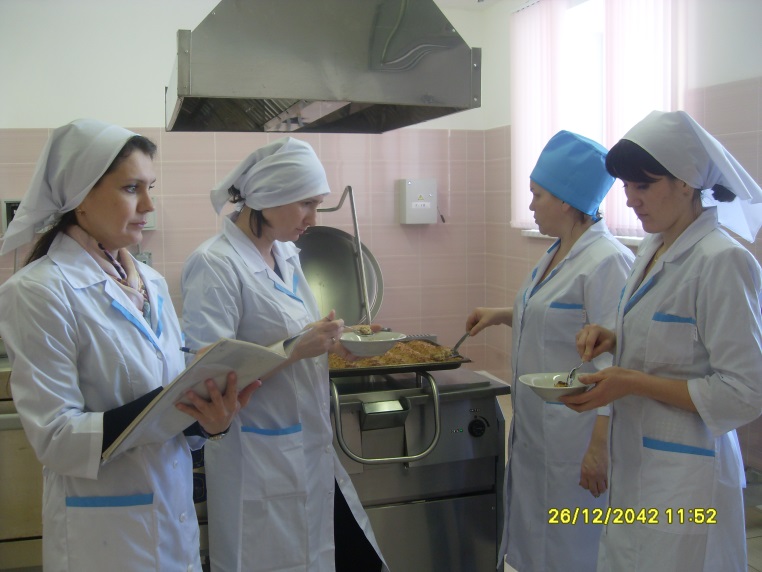